REUNIÃO MENSAL
SECRETARIA DE ESTADO DE DIREITOS HUMANOS, ASSISTÊNCIA SOCIAL E TRABALHO


Junho de 2017
MODELO DE GESTÃO
Mapa Estratégico
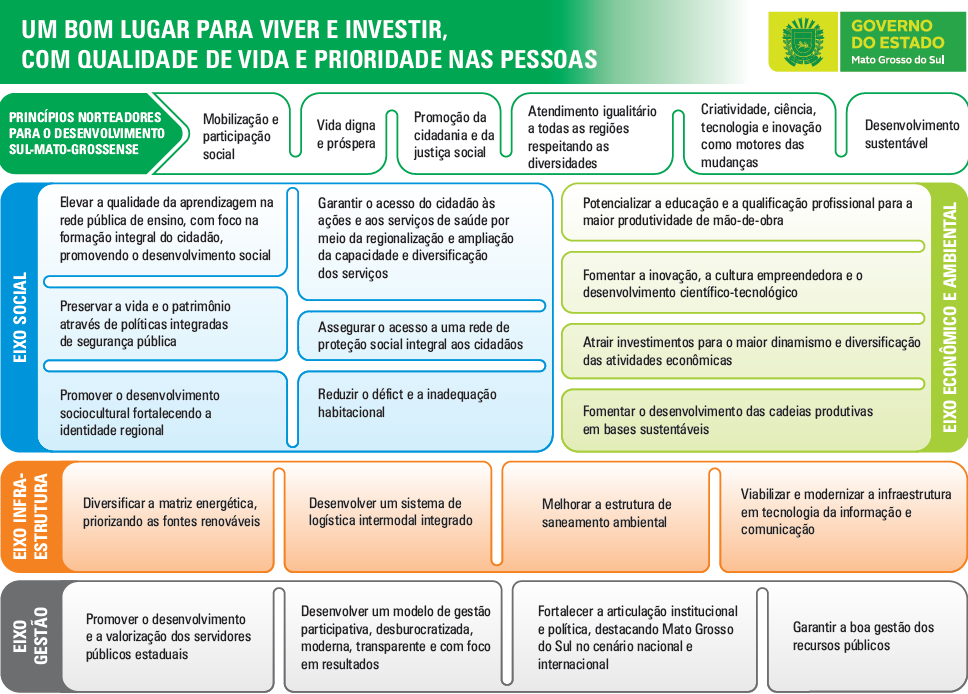 MODELO DE GESTÃO
Monitoramento
Nível Operacional
Nível 
Tático
Nível Estratégico
Atores
Reunião de Gestão Executiva
(bimestral)
Governador
Reunião mensal por Secretaria
Secretário
Rodada de feedback mensal
por iniciativa
Setorialista
Ponto Focal
Preenchimento contínuo 
no sistema
Gerente
FASES DA INICIATIVA DENTRO DO SISTEMA
EM OPERAÇÃO NO SISTEMA
(Equipe da iniciativa)
EM PREENCHIMENTO NO SISTEMA
(Gerente da iniciativa)
EM ANÁLISE
(SEGOV)
ENCERRAMENTO
(Equipe da iniciativa)
FASES DA INICIATIVA DENTRO DO SISTEMA
EM OPERAÇÃO NO SISTEMA
(Equipe da iniciativa)
EM PREENCHIMENTO NO SISTEMA
(Gerente da iniciativa)
EM ANÁLISE
(SEGOV)
ENCERRAMENTO
(Equipe da iniciativa)
PRINCIPAIS DIFICULDADES PARA CADASTRO NO SISTEMA
Sistema SE Suite instável
Disponibilidade da equipe SGE para auxílio
Responsáveis por cadastro no sistema não tem acesso às informações
Indefinição quanto aos próximos passos de algumas iniciativas
Acrescentar outras
FASES DA INICIATIVA DENTRO DO SISTEMA
EM OPERAÇÃO NO SISTEMA
(Equipe da iniciativa)
EM PREENCHIMENTO NO SISTEMA
(Gerente da iniciativa)
EM ANÁLISE
(SEGOV)
ENCERRAMENTO
(Equipe da iniciativa)
Promover o empreendedorismo entre os beneficiários do Programa Vale Renda em Campo Grande (Eldo Elcídio Moro)
SUAS em Movimento (Taciana Afonso Silvestrini)
Readequar estrutura do Programa Vale Renda (Alex Sandro de Lima Coelho)
Ampliar o acesso da população indígena à documentação básica (Bruna Regina Gonçalves Rodrigues)
Iniciativas em operação 	dentro do sistema
INICIATIVAS OCORRENDO CONFORME O PLANEJADO

Gerir Programa Vale Universidade
Gerir Programa Vale Universidade Indígena
Atender famílias em situação de vulnerabilidade econômica com o Programa Vale Renda
Ampliar o atendimento do Programa Rede Solidária
Direitos Humanos em ação
Procon na Rua
INICIATIVA Gerir Programa Vale Universidade
ENTREGA : 1.800 universitários beneficiados
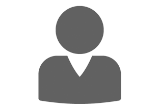 Gerente: Karla Lethir Jesuinoi Sandim
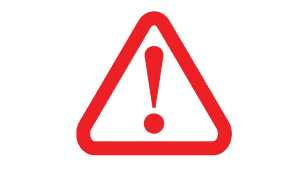 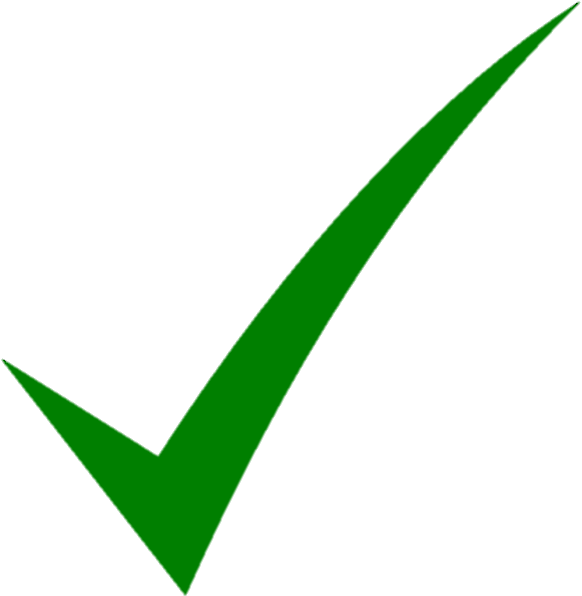 AGENDA POSITIVA:

1.277 beneficiados

R$808.560,49 pagos em benefícios
PONTOS DE ATENÇÃO:


Foi lançada a meta dos beneficiados, mas não foi lançada a medição
INICIATIVA Gerir o Programa ale Universidade Indígena
ENTREGA : 200 universitários beneficiados
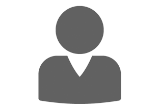 Gerente: Karla Lethir Jesuinoi Sandim
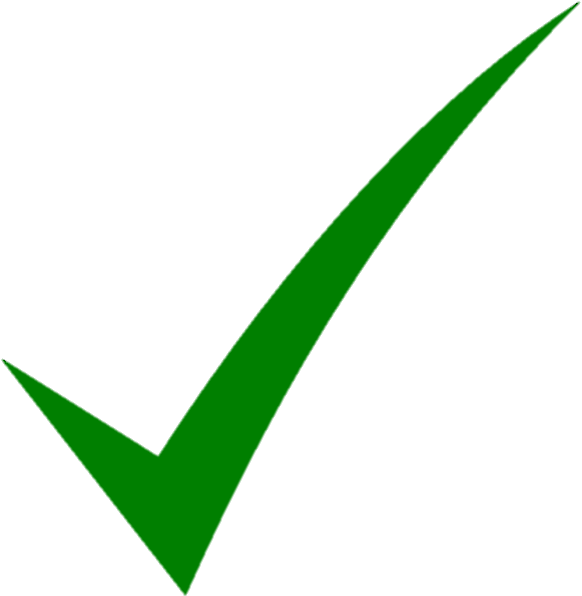 AGENDA POSITIVA:


XXX beneficiados

R$36.156,75 pagos em benefícios
INICIATIVA Atender famílias em situação de vulnerabilidade econômica com o Programa Vale Renda
ENTREGA : ...
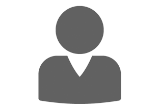 Gerente: Eder Gonçalves Cavalcante
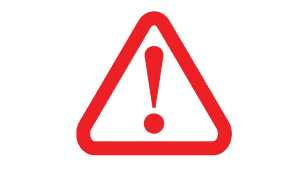 PONTOS DE ATENÇÃO:

Medições dos indicadores ainda não lançadas no sistema
INICIATIVA Ampliar o atendimento do Programa Rede Solidária
ENTREGA : ...
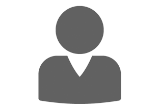 Gerente: Marta Helena Ferreira Andrade
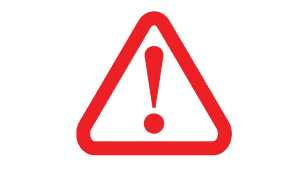 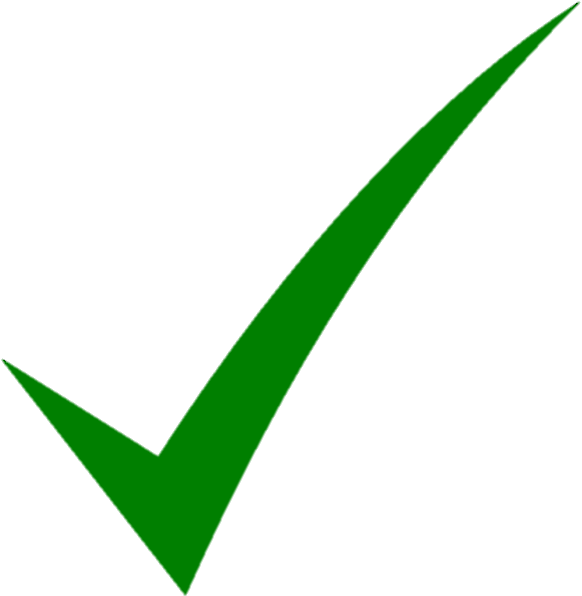 AGENDA POSITIVA:

Já está em execução dentro do sistema com as ações em dia
PONTOS DE ATENÇÃO:

Ainda não foram lançadas as medições dos indicadores dos módulos estruturais
INICIATIVA Direitos Humanos em ação
ENTREGA : ...
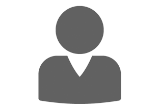 Gerente: Sabrina Frazeto
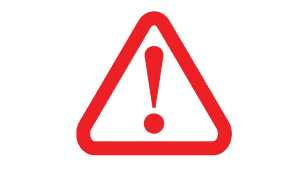 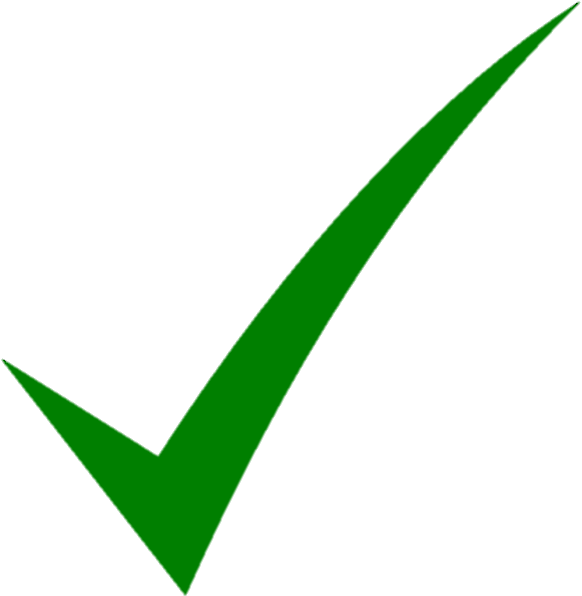 AGENDA POSITIVA:

Já está em execução dentro do sistema
PONTOS DE ATENÇÃO:

Ainda não começaram a ser executadas as atividades no sistema, pois não houve tempo hábil devido à demora da aprovação por parte da Segov
INICIATIVA Procon na Rua
ENTREGA : ...
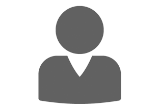 Gerente: Claudia Domingues
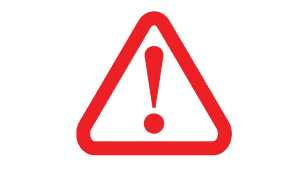 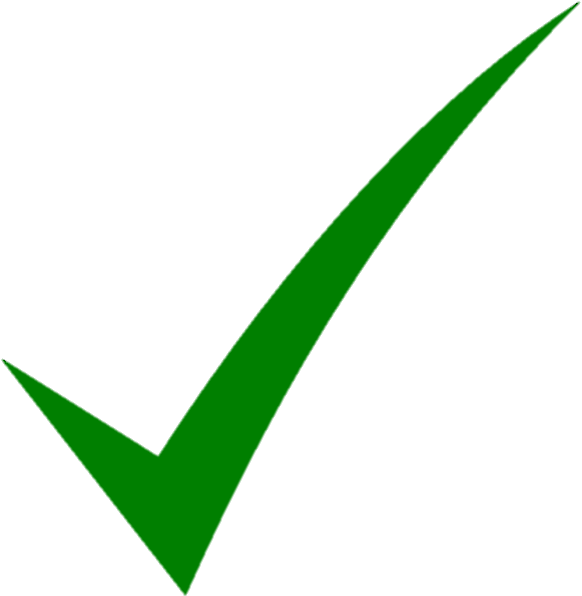 AGENDA POSITIVA:

Já está em execução dentro do sistema
PONTOS DE ATENÇÃO:

Ainda não começaram a ser executadas as atividades no sistema, pois não houve tempo hábil devido à demora da aprovação por parte da Segov
Obrigado